Oppervlaktegolven
1. Cirkelgolven en golflengte
2. Interferentie: knoop- en buiklijnen
3. Foto interferentie in golfbak
4. Wegverschil en faseverschil
5. Foto leerlingen met twee luidsprekers
6. Einde
© www.agtijmensen.nl 15102018
Oppervlaktegolven
l
Dal
Berg
© Het Vlietland College Leiden
Twee coherente trillingsbronnen
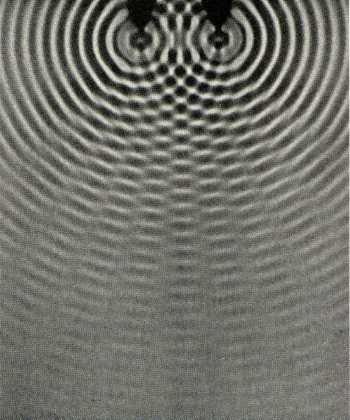 Interferentie bij twee trillingsbron-nen
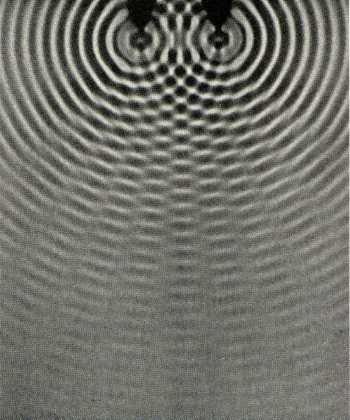 Buiklijnen en knooplijnen
B
A
C
3,5 l
AC =
3,5 l
en BC =
Wegverschil = 0 l. Faseverschil Df = 0.
B
A
C
3,0 l
AC =
3,5 l
en BC =
0,5 l
Faseverschil Df =
0,5
Wegverschil =
B
A
C
In C komt een berg aan uit A en
een dal uit B
B
A
C
3 l
AC =
4 l
en BC =
1 l
Faseverschil Df =
1
Wegverschil =
B
A
3,5
K
3
B
Df = 0
0,5
1
1,5
2
2,5
B  K    B    K    B      K
B
A
Wegverschil = 0l, 1l, 2l, 3l, enz. dan ontstaat een maximum (Buik)
3,5l
K
3l
B
Uit A arriveert een berg en uit B een dal, gevolgd door een dal uit A en een berg uit B enz.
Beide golven verzwakken elkaar!
Wegverschil = 0,5l, 1,5l, 2,5l, 3,5l, enz. dan ontstaat een minimum (Knoop)
Uit A en uit B arriveren gelijktijdig twee bergen, gevolgd door twee dalen enz.
Beide golven versterken elkaar!
wegverschil AP – BP = 0l
0,5l
1l
1,5l
2l
2,5l
B  K    B    K    B      K
Wegverschil is . . . .cm.
Dat is . . . .l.
Beide golven ………………..
Wegverschil is 1,0 cm.
Dat is 1/2l.
Beide golven werken elkaar tegen
B
A
11cm
5,0cm
8,0cm
6,0cm
7,0cm
10cm
P
Q
R
4,0
2
versterken elkaar
max in P
Wegverschil is 11,0 – 5,0 = 6,0 cm.
Dat is 3l.
Beide golven versterken elkaar!
min in Q
Max in Q
A en B zijn trillingsbronnen, l = 2,0 cm
R?
Q?
Wat ontstaat er in punt  P?
Een maximum of een minimum?
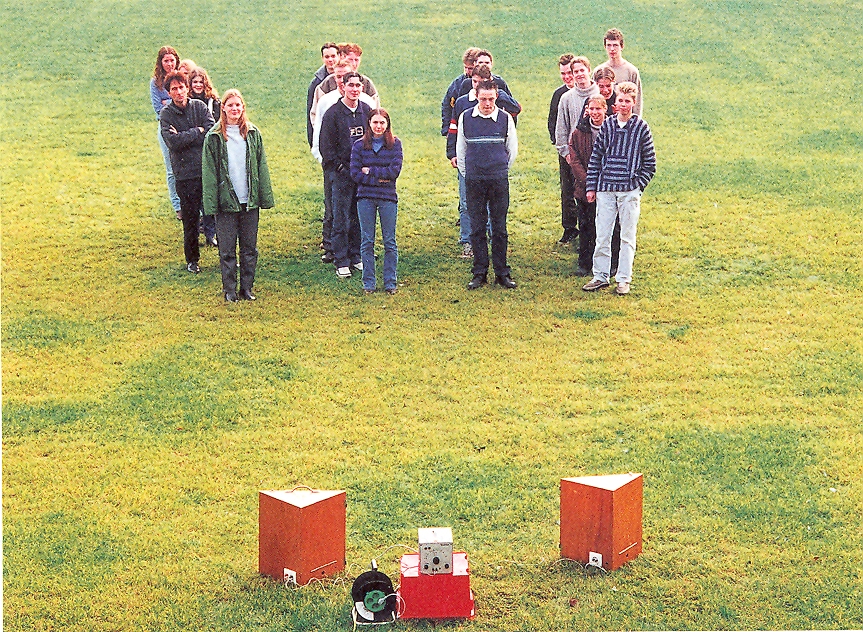 Knooplijnen: minimale amplitude, zwak geluid, (bijna) stilte
Buiklijnen:
maximale amplitude, sterk geluid
Systematische Natuurkunde
Einde